Dersin genel tekrarı
NET 115- Temel Elektronik
Öğr. Gör. Nuri Furkan koçak
Dersin genel tekrarı
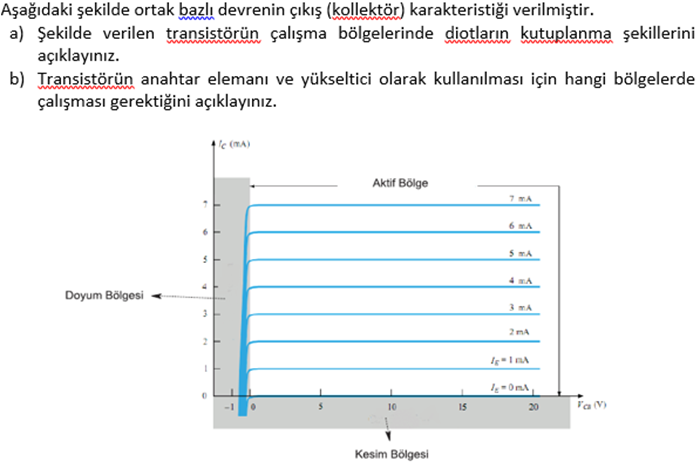 Dersin genel tekrarı
Ortak bazlı, ortak emiterli, ortak kollektörlü devrelerin gerilim ve akım kazançlarını karşılaştırınız.
Dersin genel tekrarı
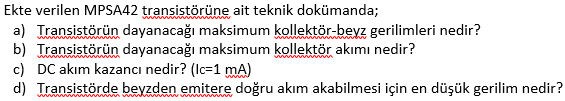 Dersin genel tekrarı
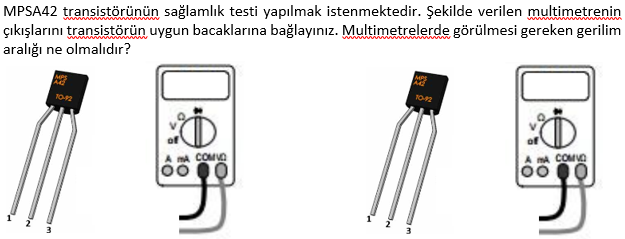 Dersin genel tekrarı
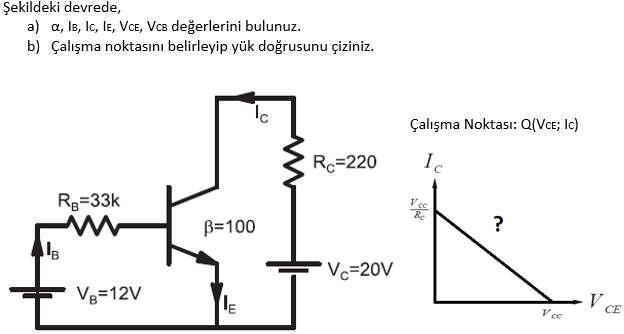 Dersin genel tekrarı
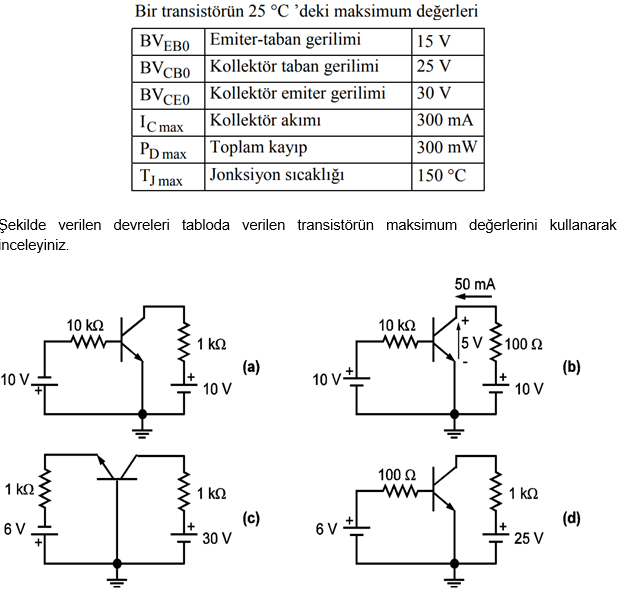 Dersin genel tekrarı
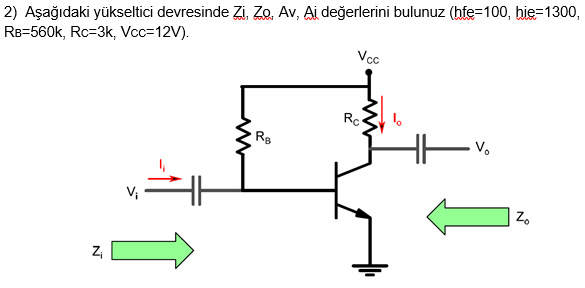 Dersin genel tekrarı
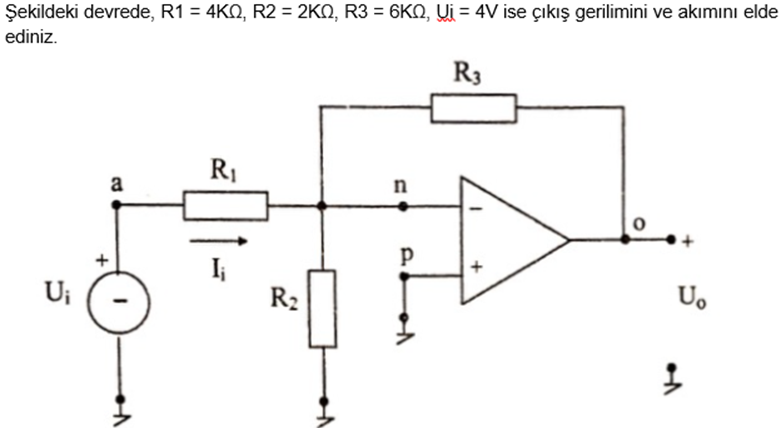 Dersin genel tekrarı
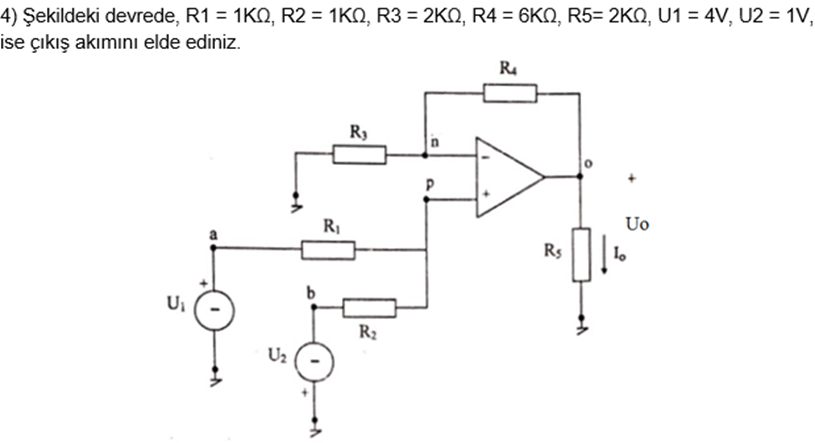